BOCHUM BETET 
Wir wollen gemeinsam vor Gott kommen und beten                                                              - für Menschen, Gemeinden, unsere Stadt. 
    
Mittwoch, 2. Juni 20-21 Uhr
 





Wir freuen uns, wenn du mit dabei bist!  

	 	Veranstalter: Evangelische Allianz Bochum 
		Vorbereitungsteam: Carolin Ulrich, Angela Korthals, Ruben Schultze
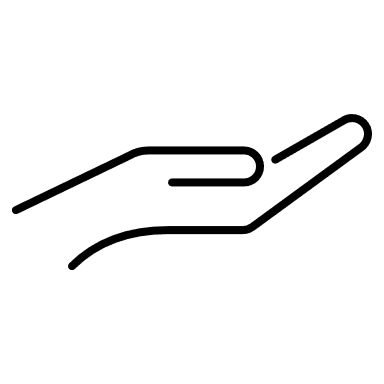 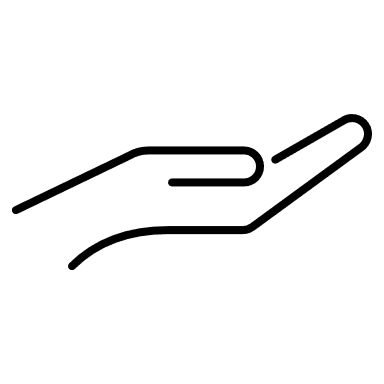 Für eine Teilnahme gibt es zwei Möglichkeiten
Online: Schalte dich per Videokonferenz dazu. Zugangsdaten werden euch rechtzeitig zugeschickt.
Präsenz: FeG Bochum, Dirschauer Str. 16. 
30 Personen können unter den bekannten Hygieneregeln vor Ort dabei sein.
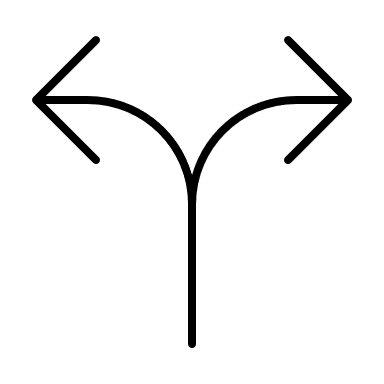 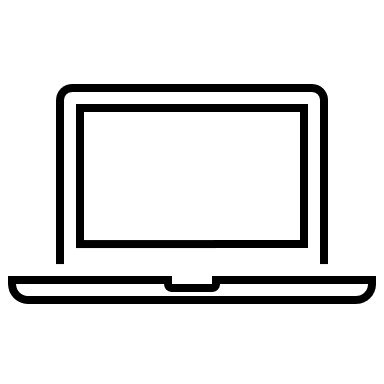 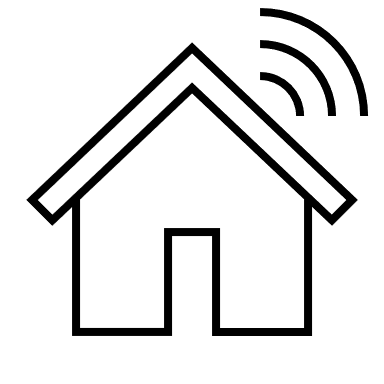 Voranmeldung (für beide Formate erforderlich) bis 31. Mai an: ruben.schultze@feg.de
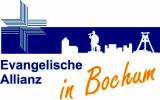